МАДОУ «Детский сад «Снегурочка»Мультимедийное дидактическое пособие «Противоположности»для детей старшего дошкольного возраста                                   Составила: Зюбина Н. И
Игра «Наоборот»Подбери к объекту на картинке картинку с противоположным значением
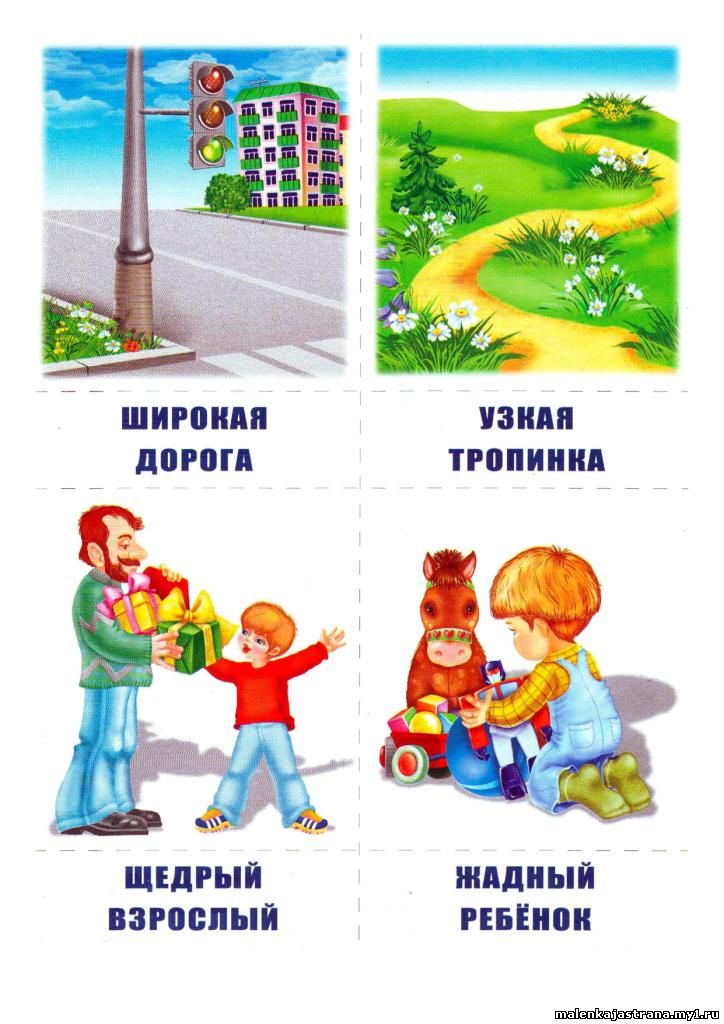 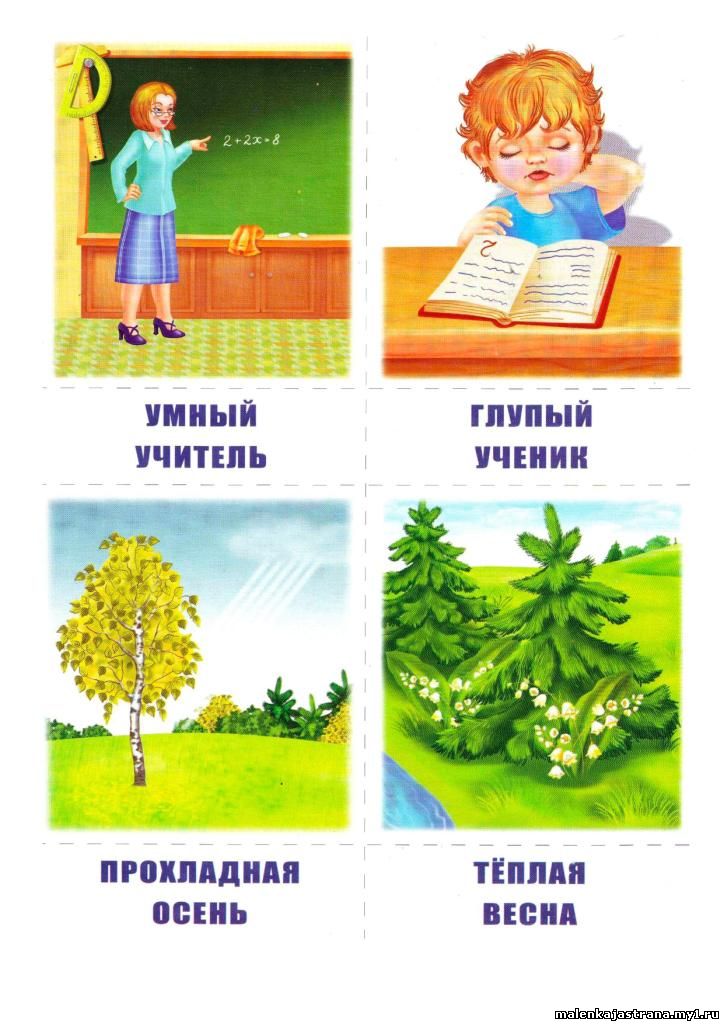 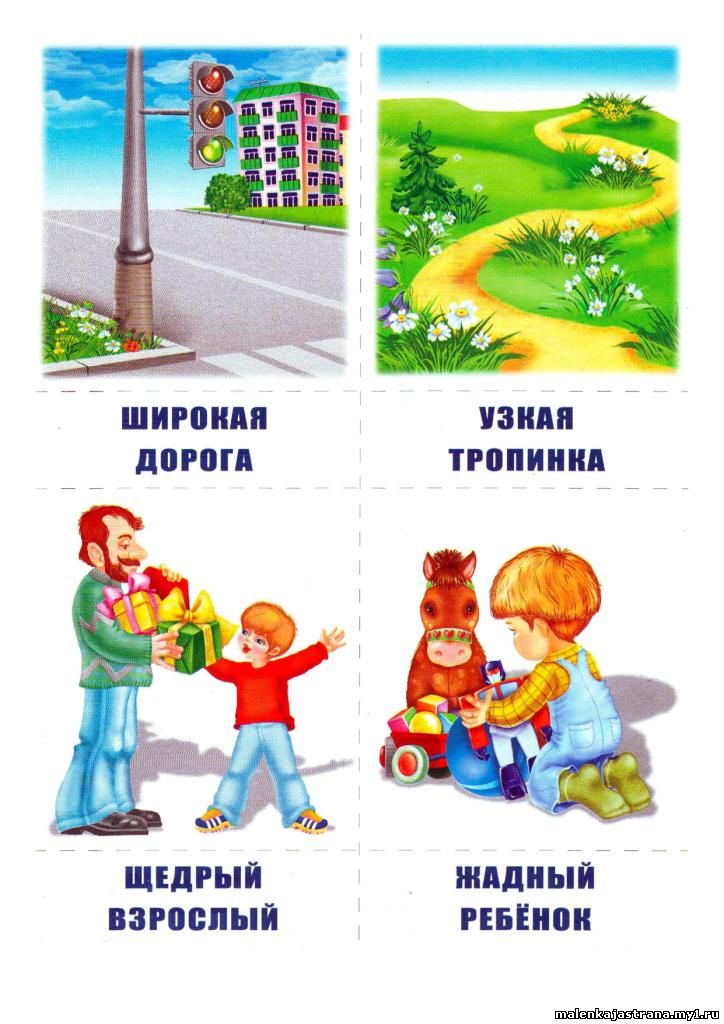 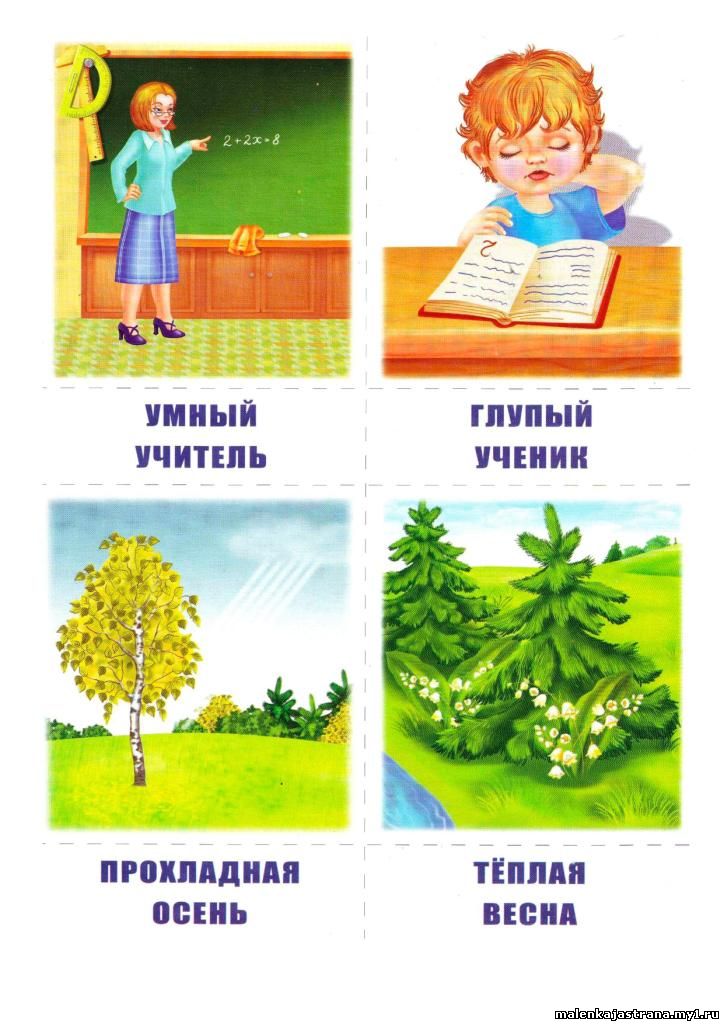 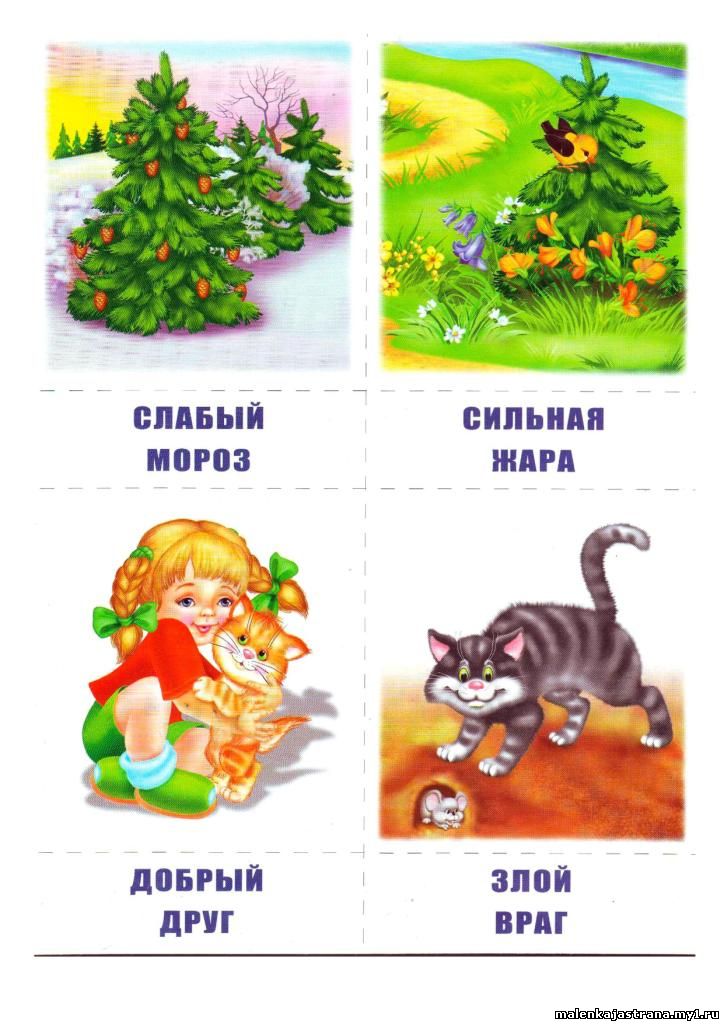 Подбери к объекту на картинке картинку с противоположным значением
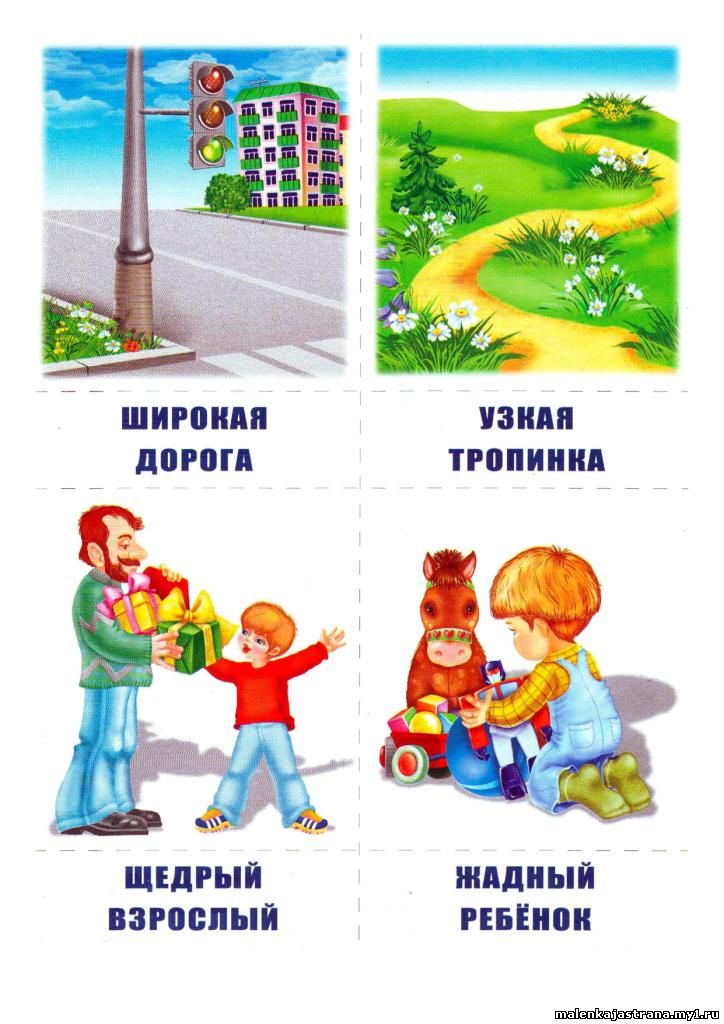 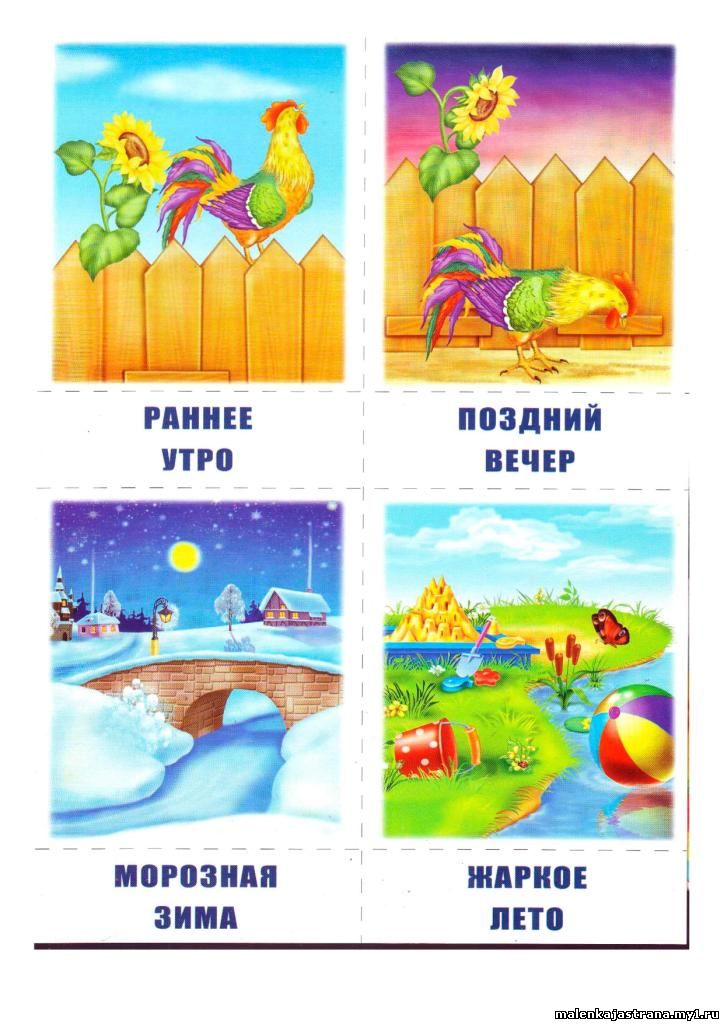 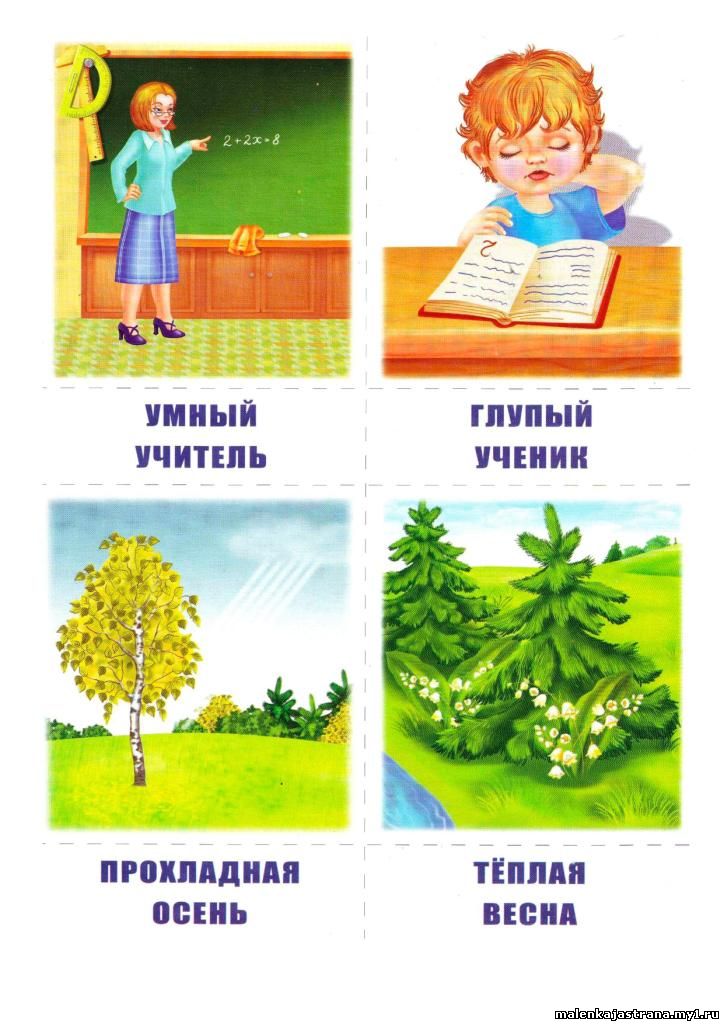 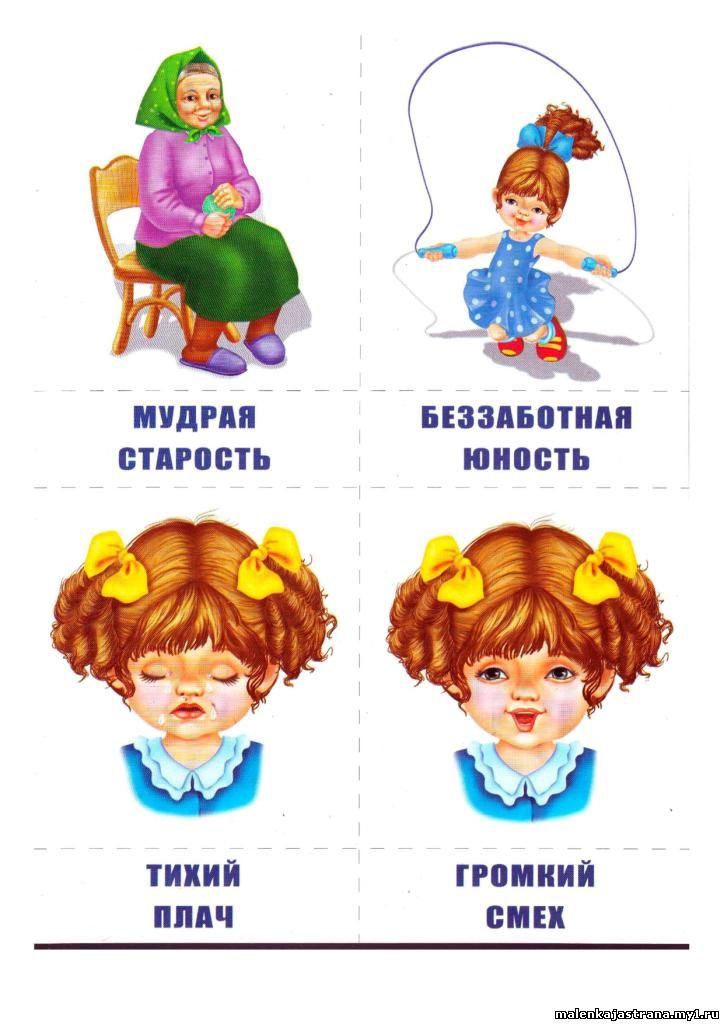 Подбери к картинкам слова, противоположные по значению
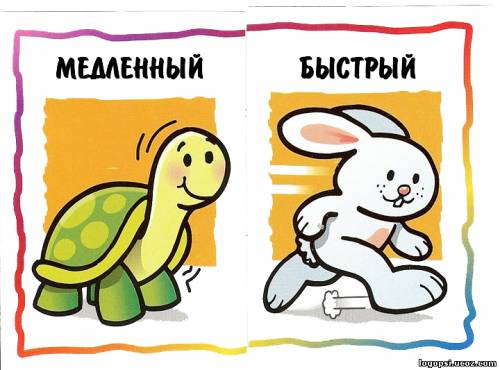 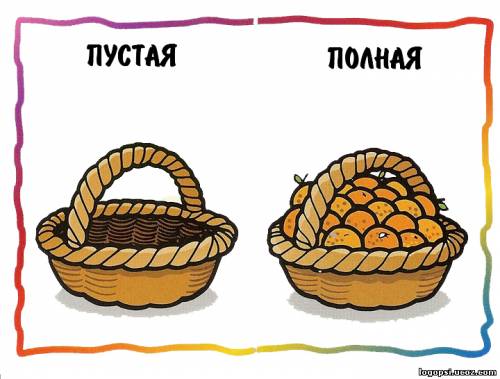 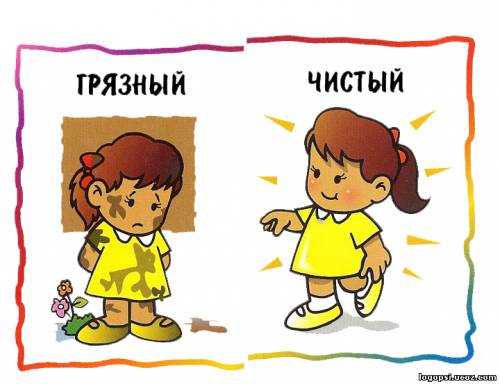 Подбери к картинкам слова, противоположные по значению
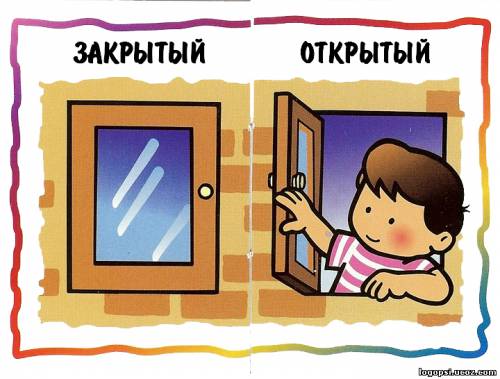 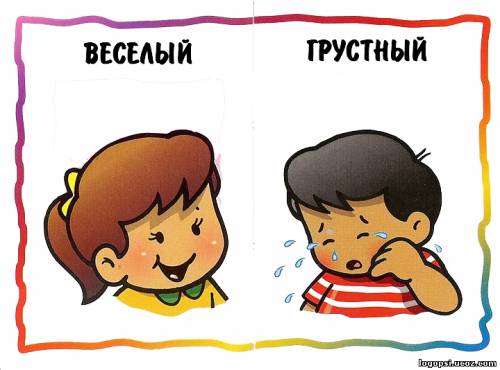 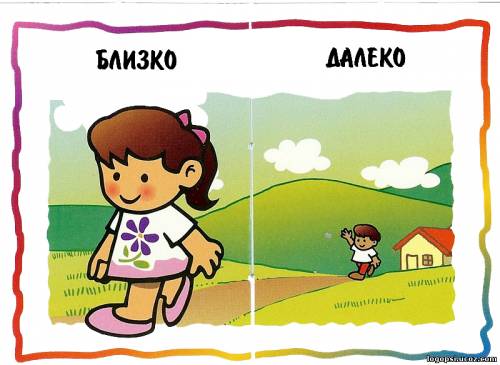 Найди противоположность в каждом объекте
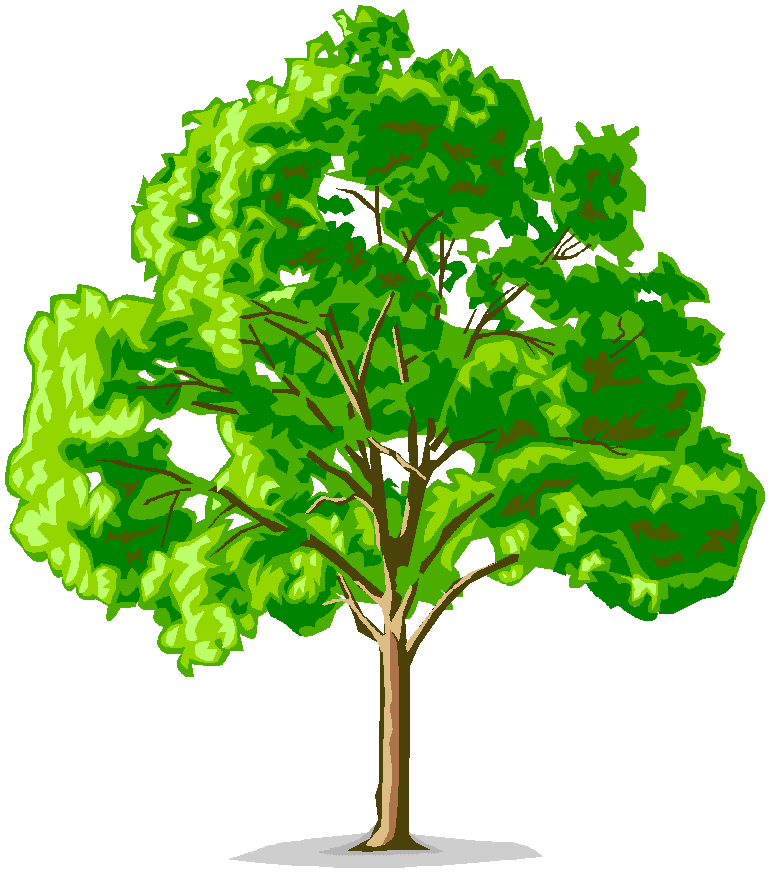 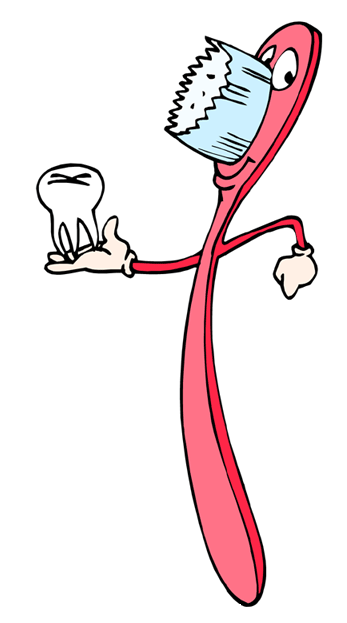 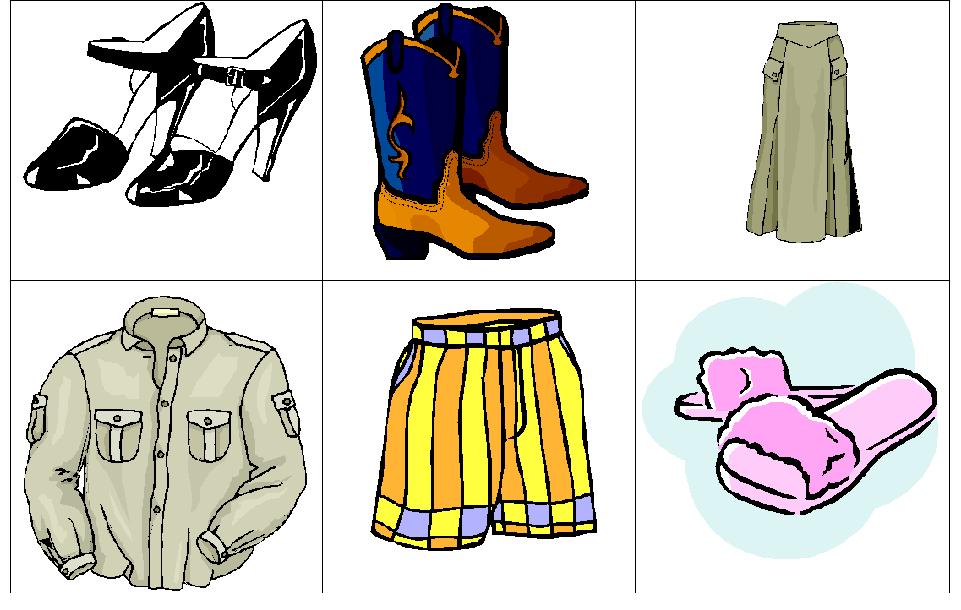 Игра «Один-хорошо, много-плохо»
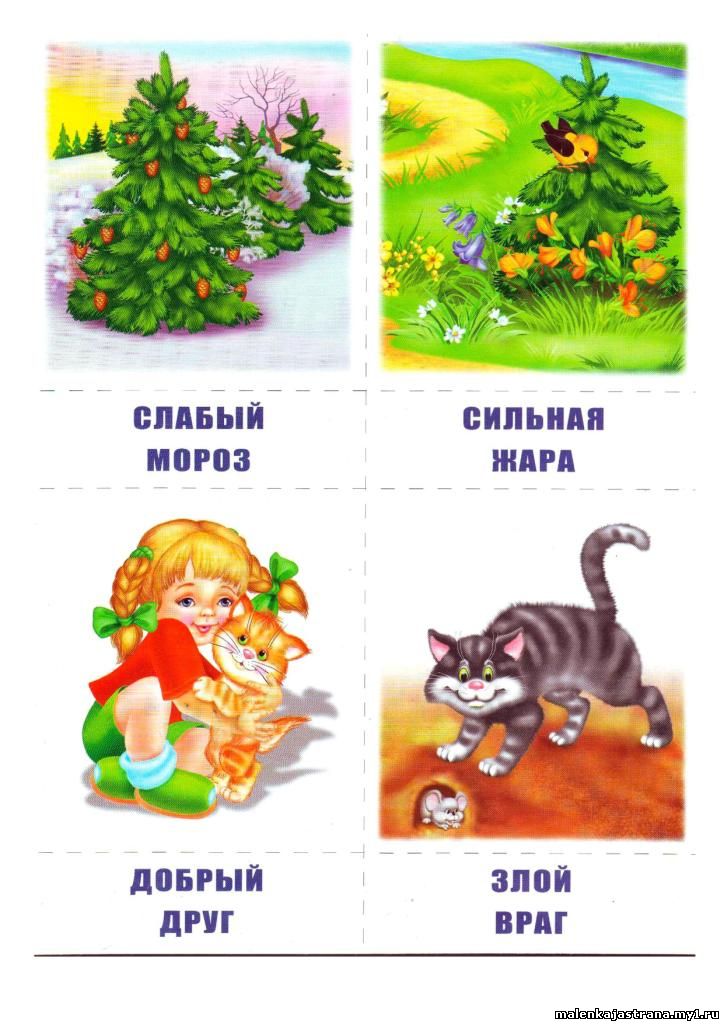 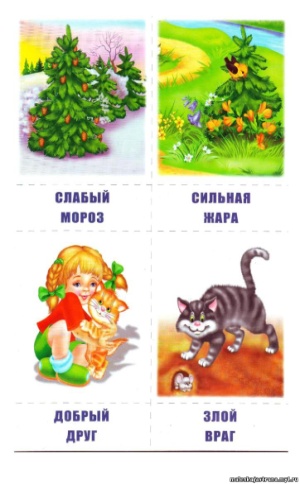 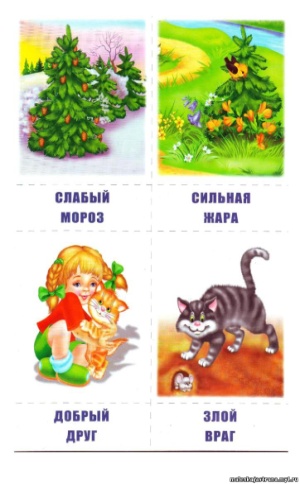 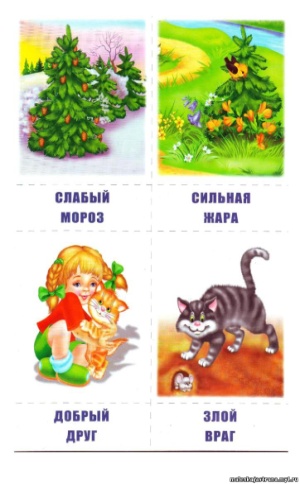 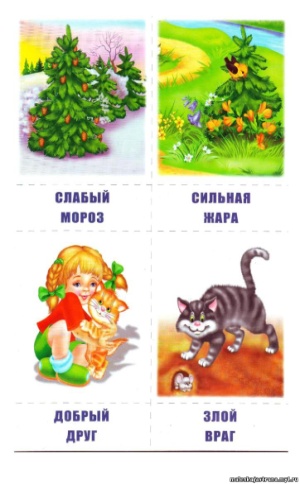 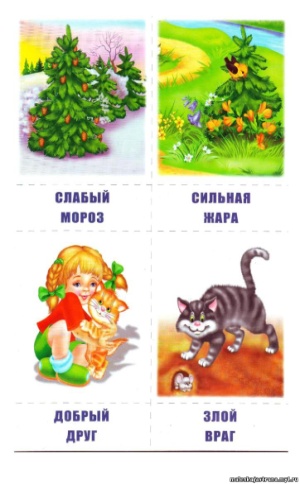 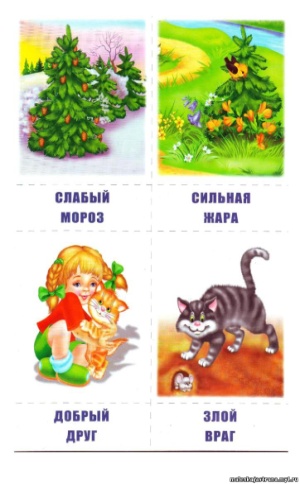 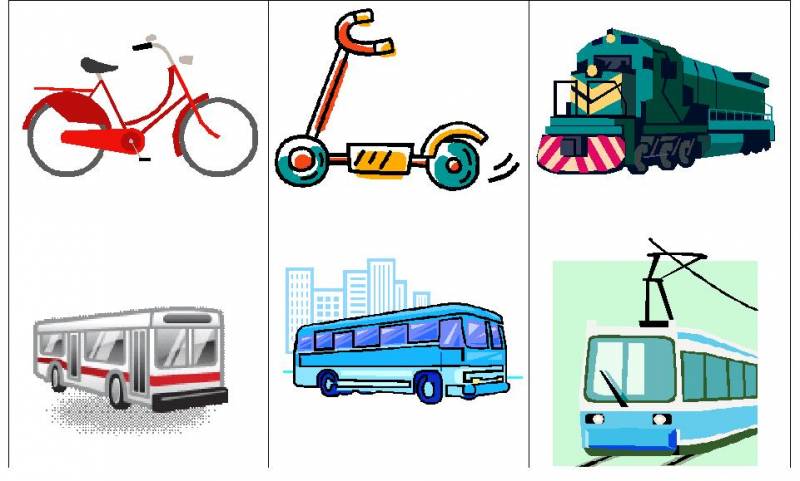 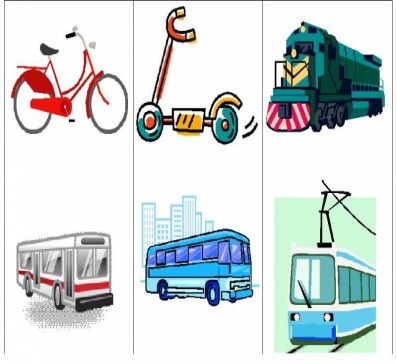 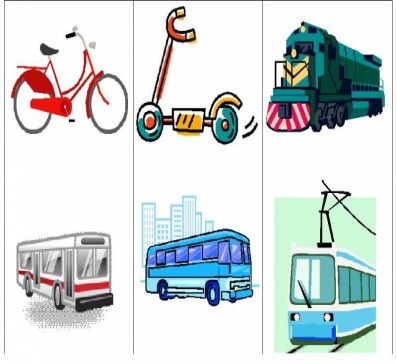 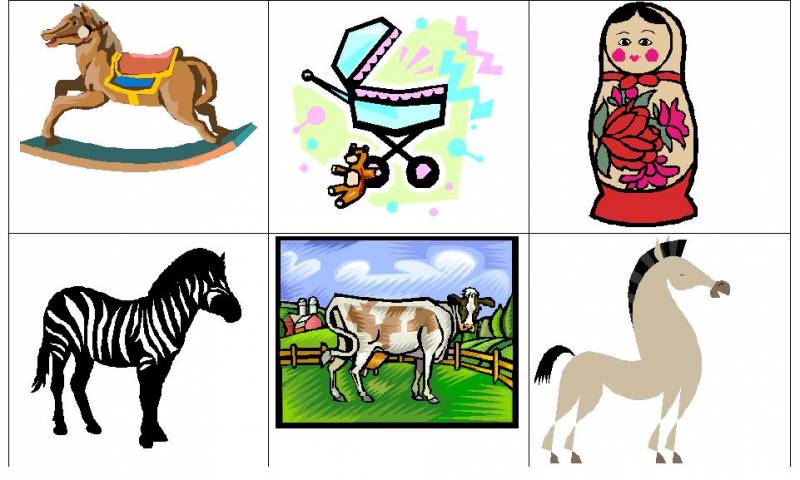 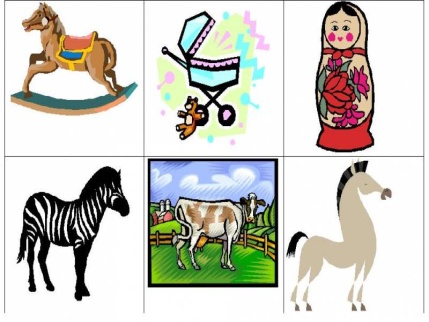 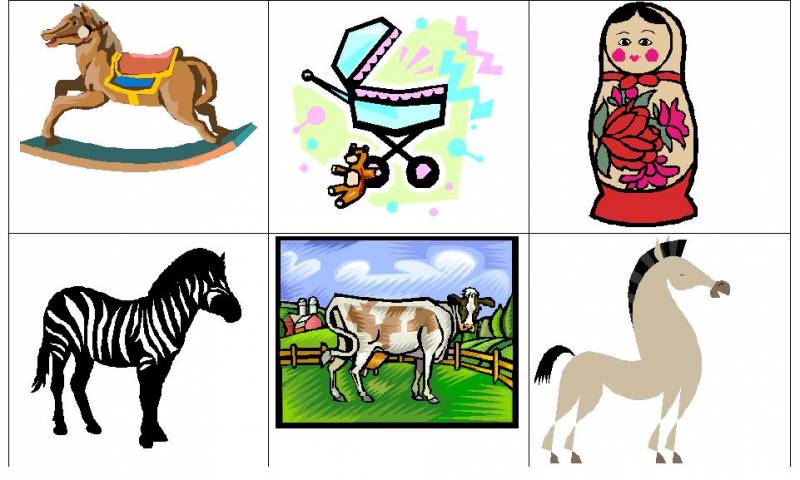 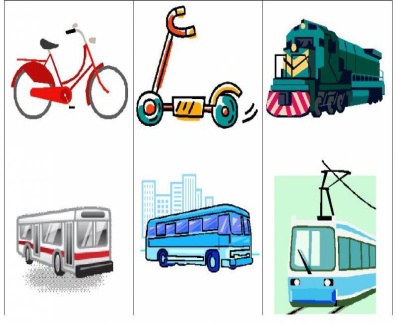 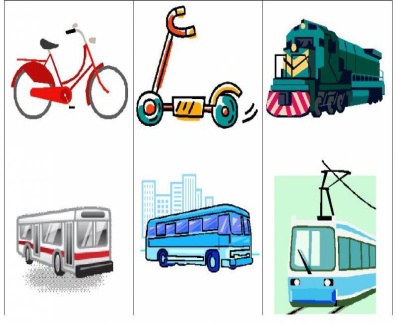 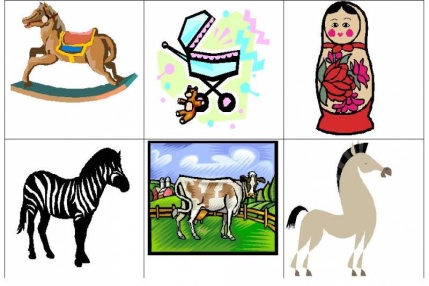 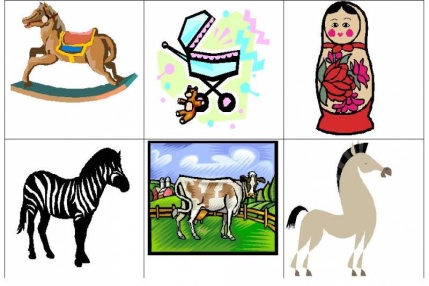 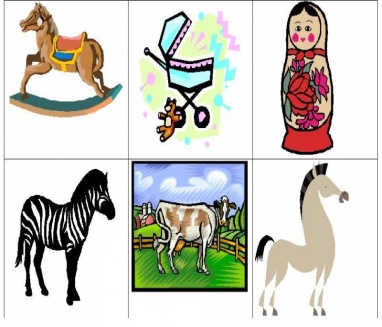 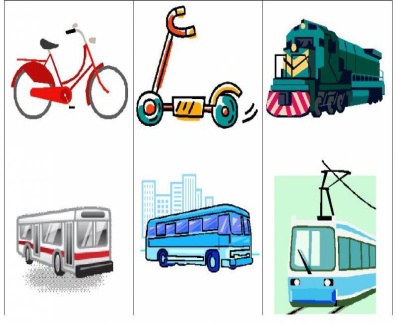 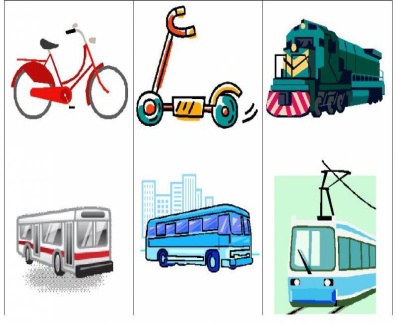 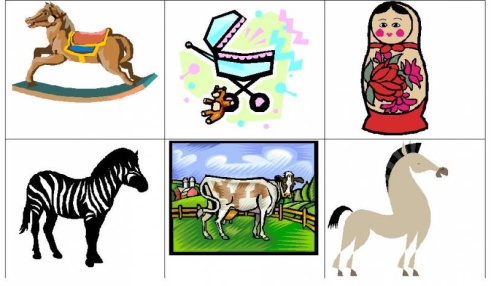 Найди героев из одной сказки с противоположным характером
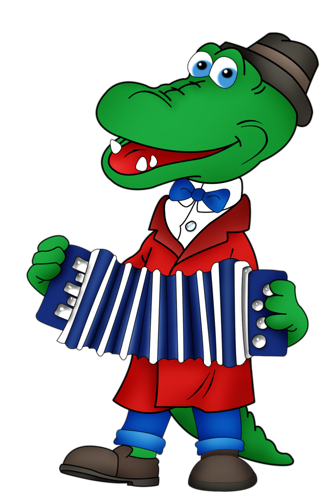 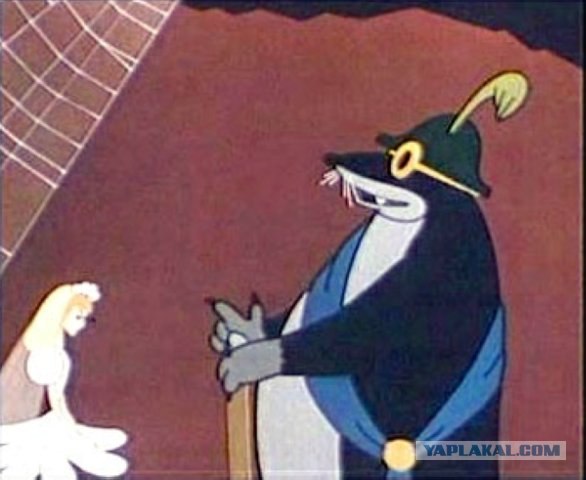 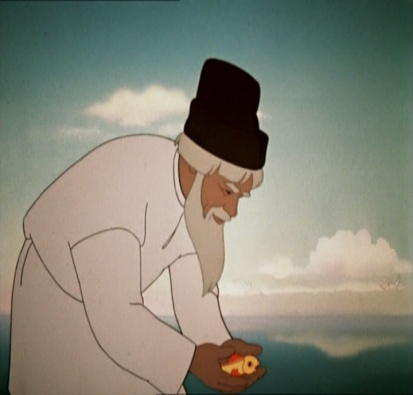 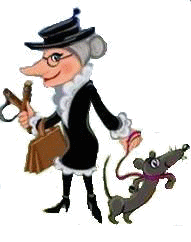 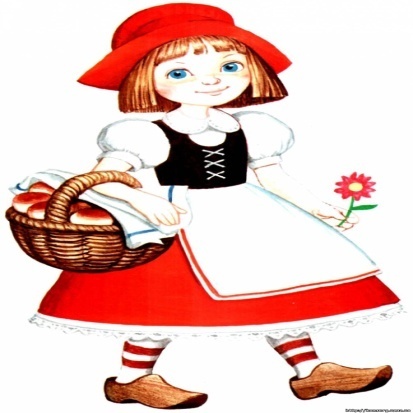 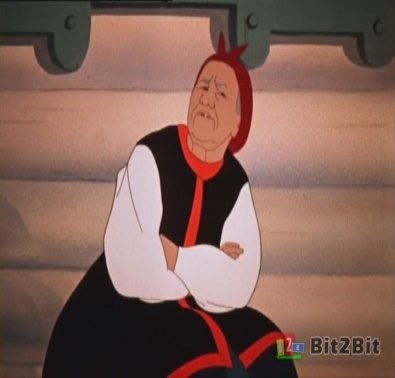 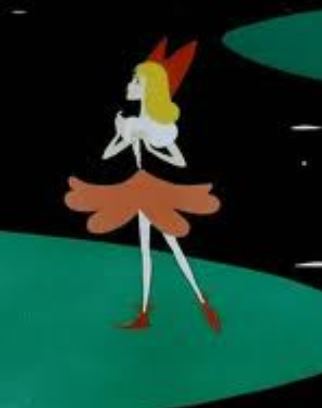 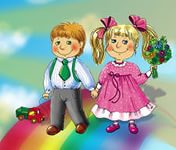 Спасибо за внимание!